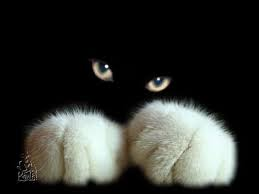 White Cats by Arthur Heyer

Экскурсия в художественную галерею
для учащихся 5-9 классов
Автор:
Ольга Михайловна Степанова
учитель английского языка 
МБОУ «Цивильская СОШ №1» 
города Цивильск 
Чувашской Республики
 2015
Mother and Kittens drinking milk
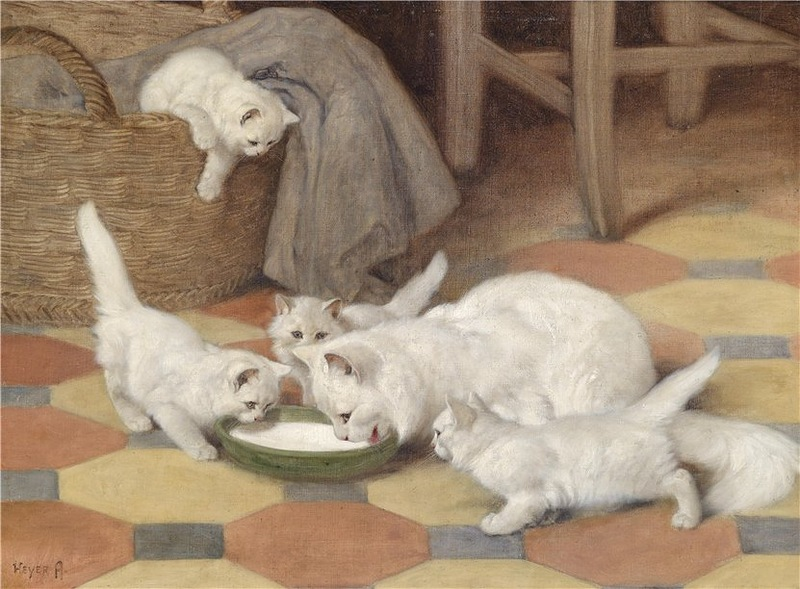 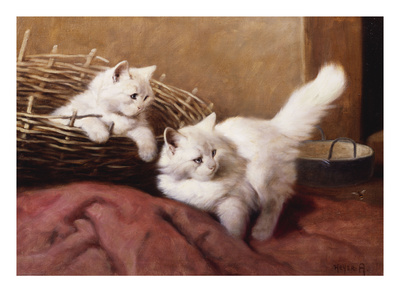 White Persian Kittens with a Bee
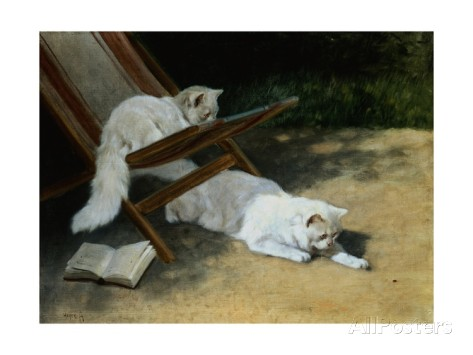 Painting of Two White Persian Cats with a Ladybug
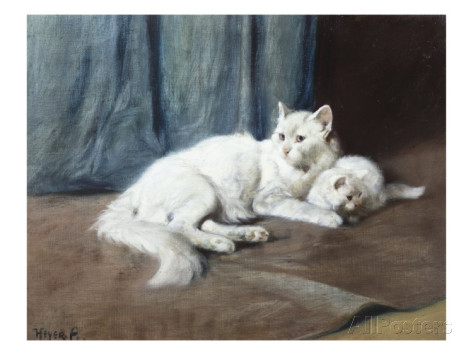 White Persian Cat with Her Kitten
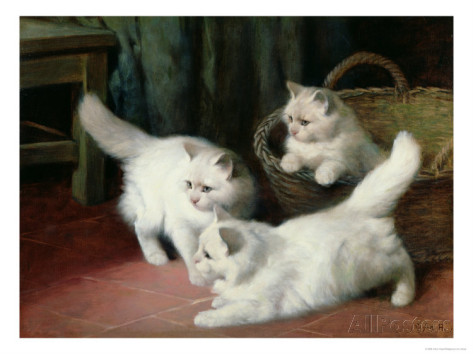 Three White Angora Kittens
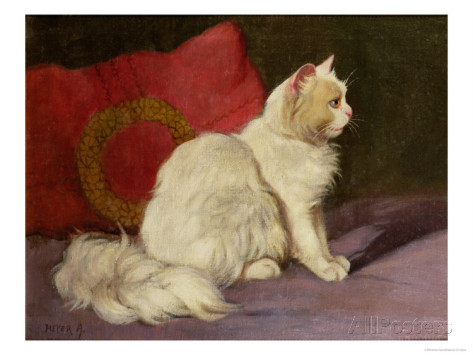 White Persian Cat
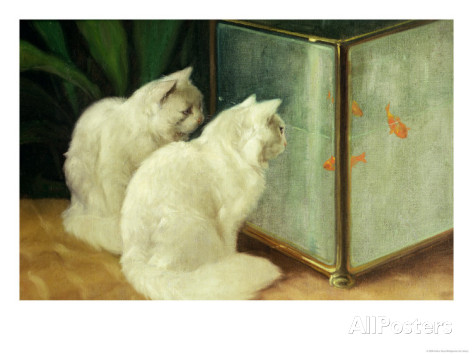 White Cats Watching Goldfish
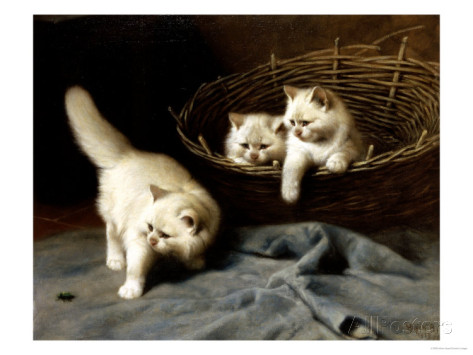 White Angora Kittens with a Beetle
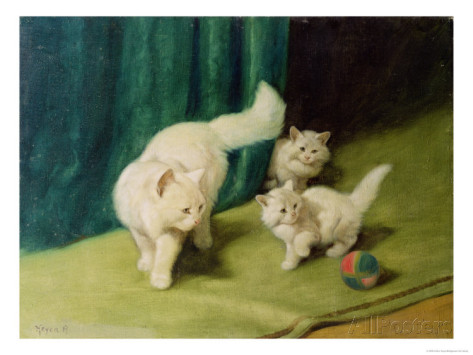 White Persian Cat with Two Kittens
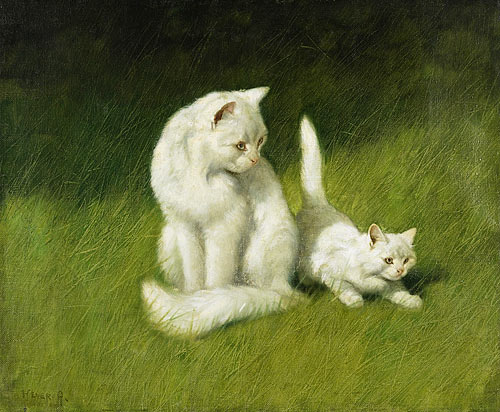 Angora cat and Kitten
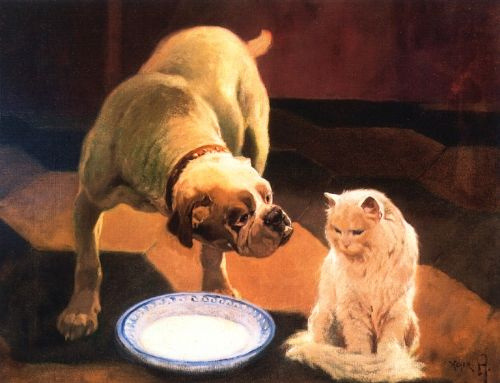 Bulldog and Cat
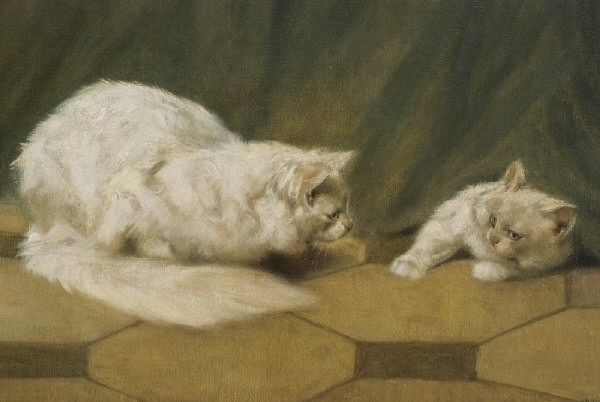 Mother with her son
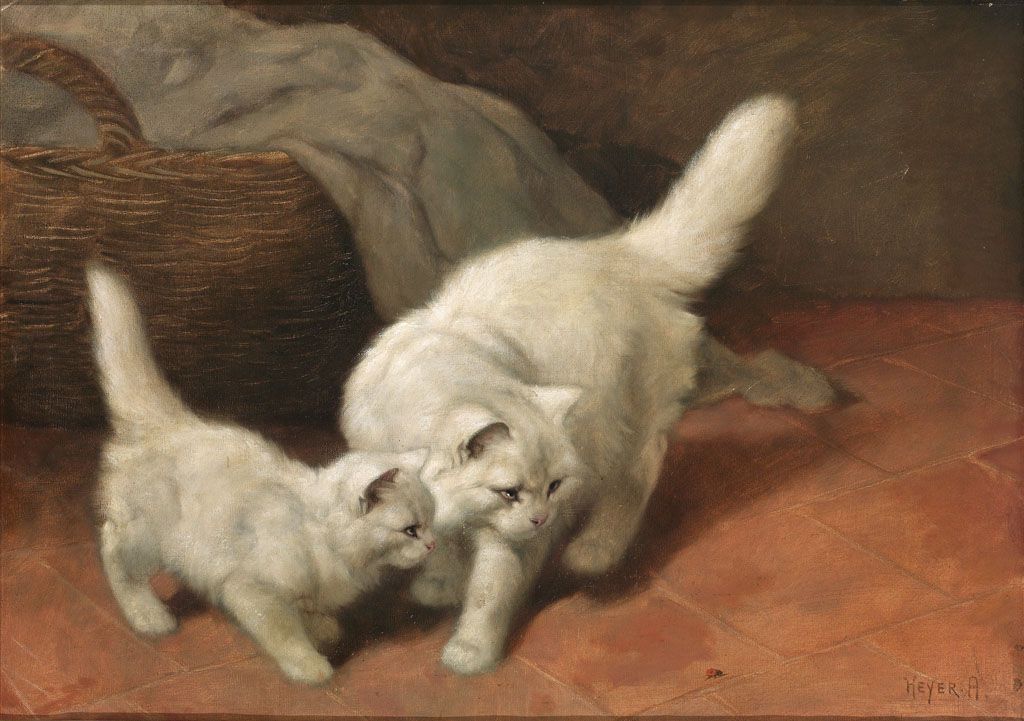 Cats and Ladybug
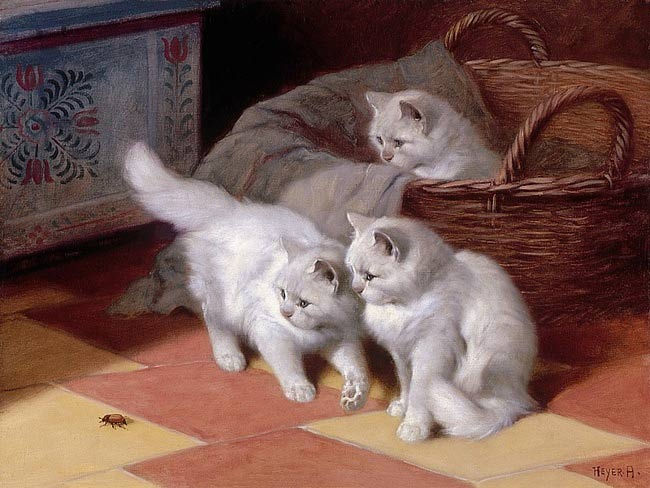 Watching a Bug
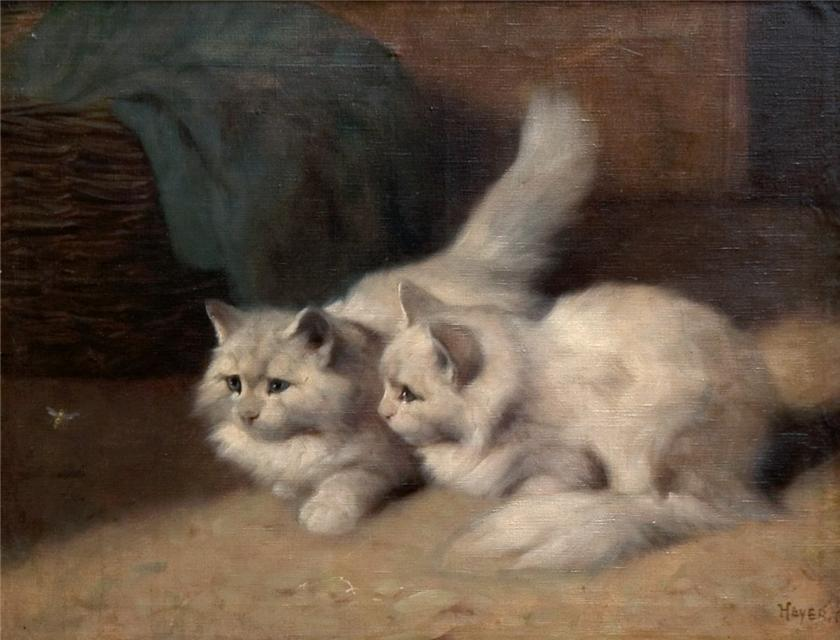 Watching  a Fly
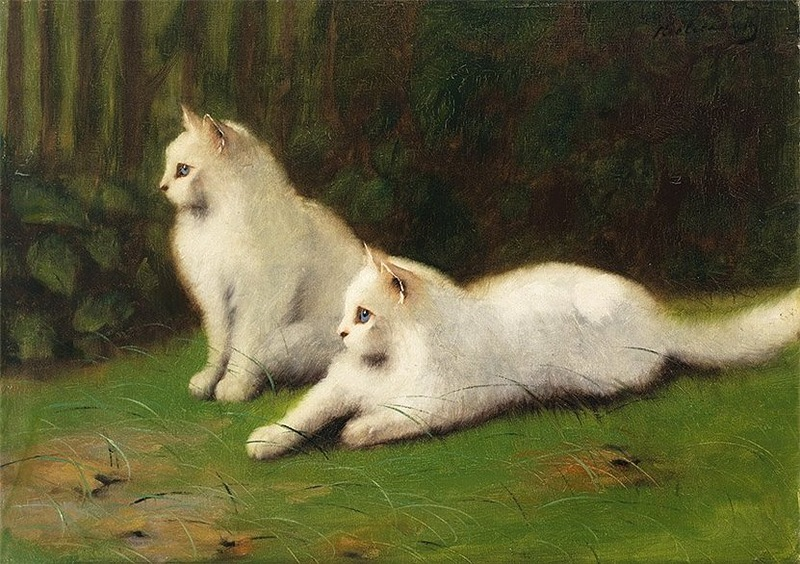 Two cats on Grass
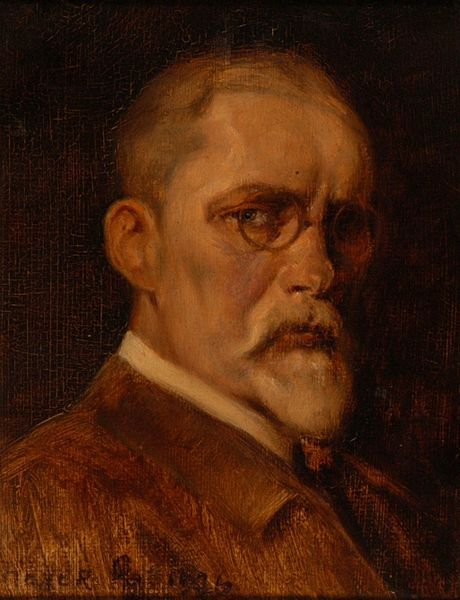 Born:  1872 - Haarhausen Died:   1931 – 
Budapest
 Known for:  
painting
Arthur Heyer 
Sef-Portrait
1926
Arthur Heyer is known for his many paintings of cats, in particular White Angoras. Because he loved to draw and paint cats so much,  he acquired the nickname “Cat” Heyer. Heyer was interested in art at an early age and attended art school in the Museum in Decorative Arts in Berlin. He began his career by illustrating local newspaper articles. Later he moved to Budapest where he held his first exhibition in 1906. Heyer painted other animals, but his favorite was a white cat.
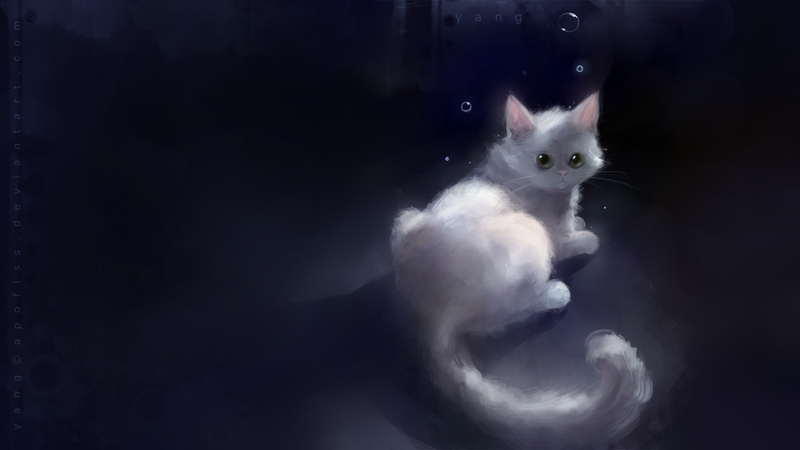 Thanks for Visiting our White Cats Gallery!
Sources
https://pt.wikipedia.org/wiki/Arthur_Heyer

http://www.thegreatcat.org/the-cat-in-art-and-photos-2/cats-in-art-20th-century/arthur-heyer-1872-1931-german-hungarian/